BÀI THƠRỬA TAY
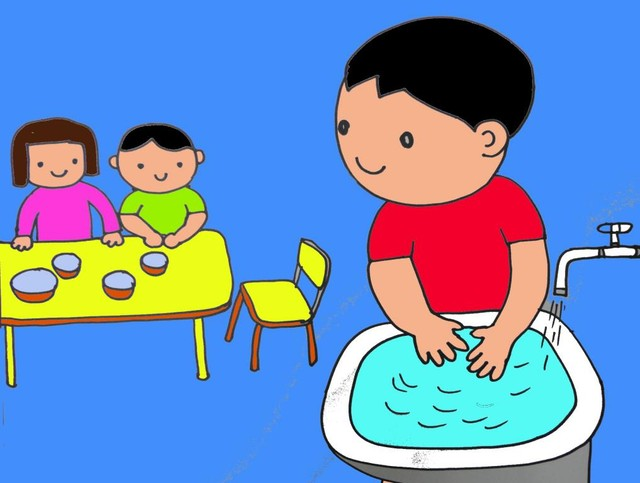 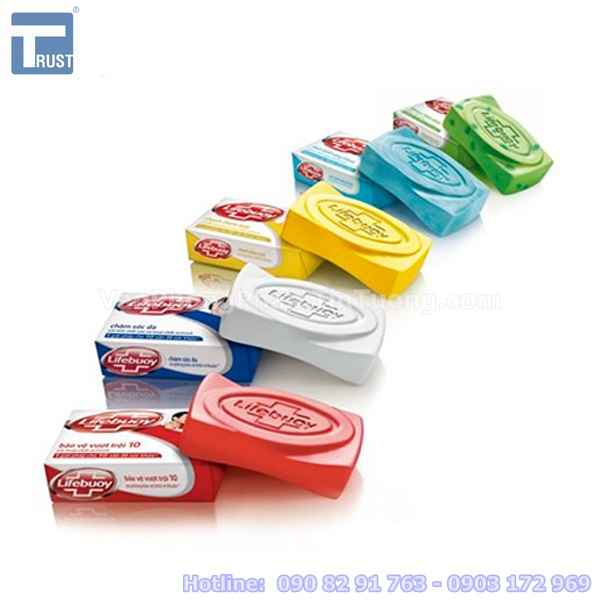 Miếng xà phòng nho nhỏ
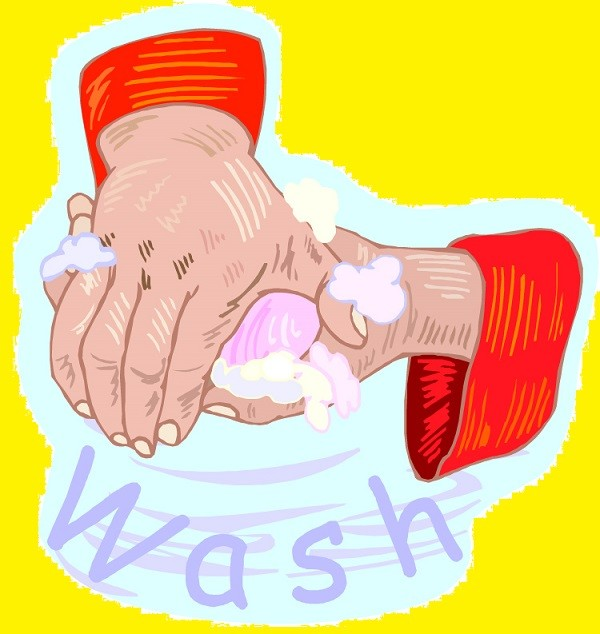 Em sát lên bàn tay
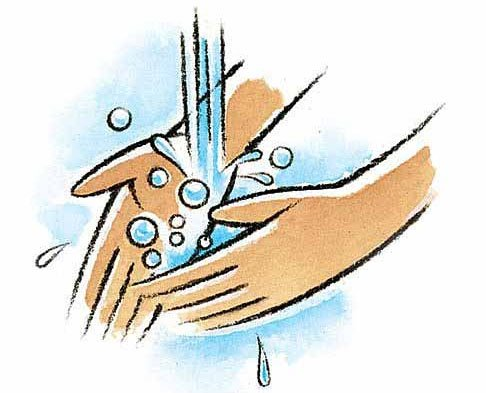 Nước máy đây trong vắt
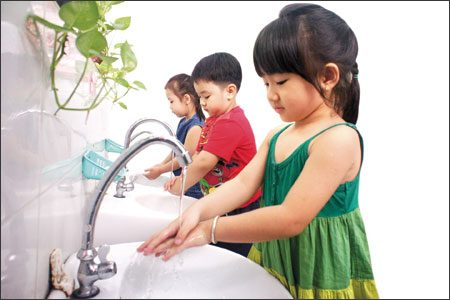 Em rửa đôi bàn tay
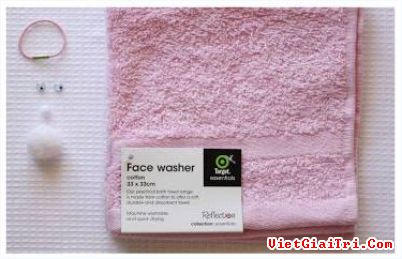 Khăn mặt đây thơm phức
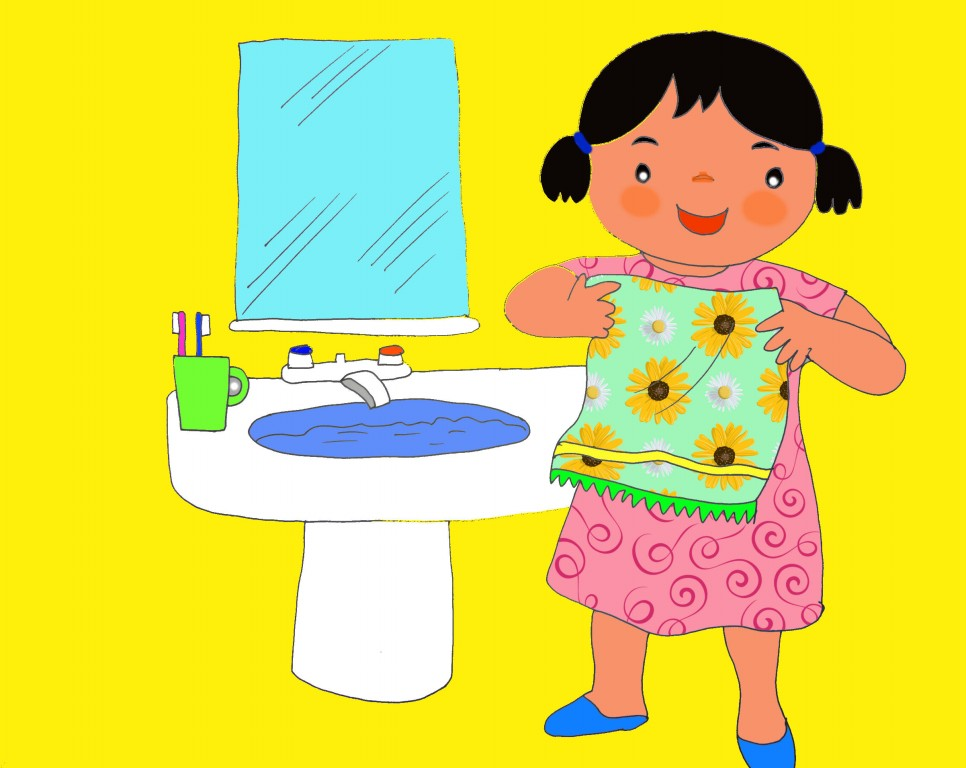 Em lau khô bàn tay
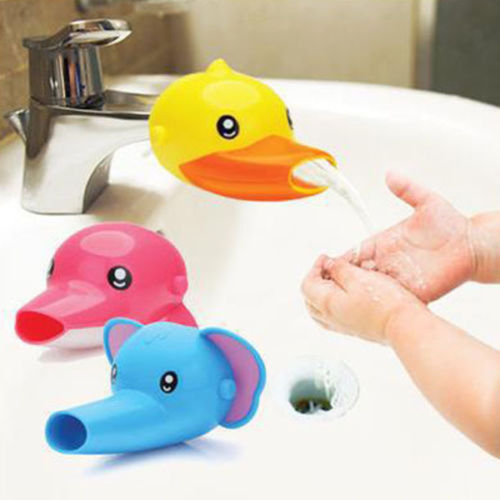 Đôi bàn tay be bé
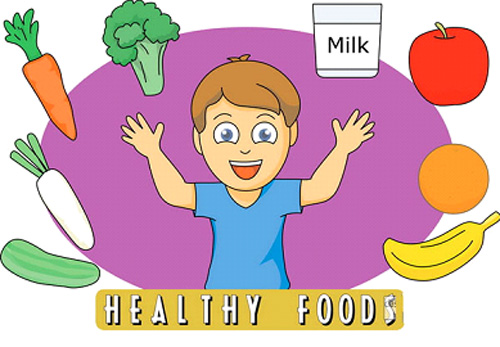 Nay rửa sạch xinh xinh
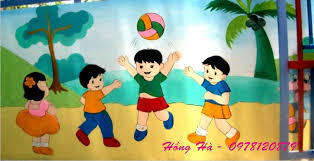 Tất cả lớp chúng mình
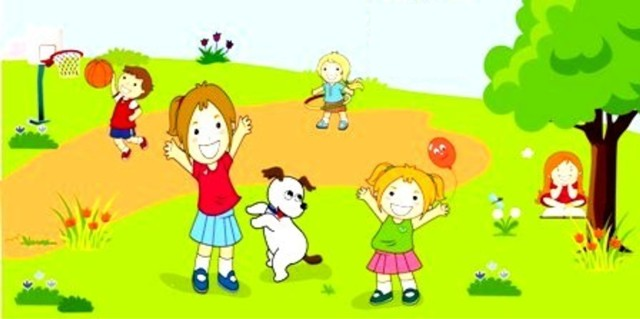 Cùng giơ tay vỗ vỗ